СКАЗОЧНОЕ ПУТЕШЕСТВИЕ
Ф. Кривина «О чем-то скрипит половица»: 
 О чем-то скрипит половица, 
 И спице опять не спится, 
 Присев на кровати, подушки 
 Уже навострили ушки. 
 И сразу меняются лица, 
 Меняются звуки и краски… 
 Тихонько скрипит половица, 
 По комнате ходит сказка ...
ИГРА «ты МНЕ -  Я ТЕБЕ»
СКАЗКИ
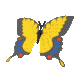 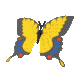 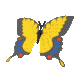 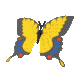 народные
авторские
Игра: «Узнай сказку по загадке»
Появилась девочка в чашечке цветка,  И была та девочка чуть больше ноготка.
Возле леса, на опушке,  Трое их живет в избушке.  Там три стула и три кружки,  Три кроватки, три подушки.  Угадайте без подсказки,  Кто герои этой сказки?
Лечит маленьких детей,  Лечит птичек и зверей,  Сквозь очки свои глядит  Добрый доктор ...
Я от дедушки ушёл.  Я от бабушки ушёл,  Скоро к вам приду.
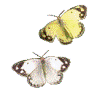 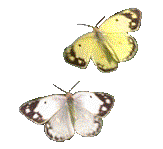 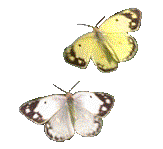 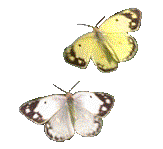 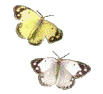 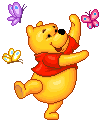 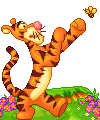 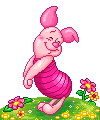 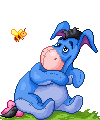 Игра: «Узнай сказку по картинке»
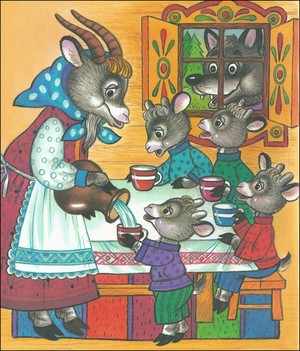 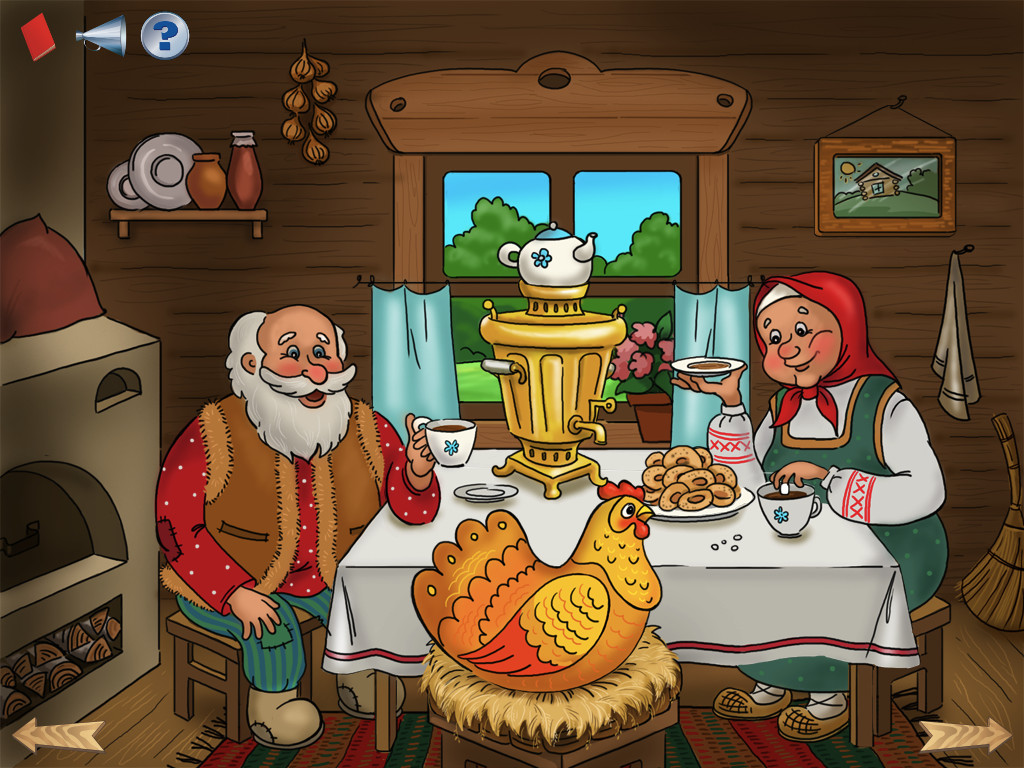 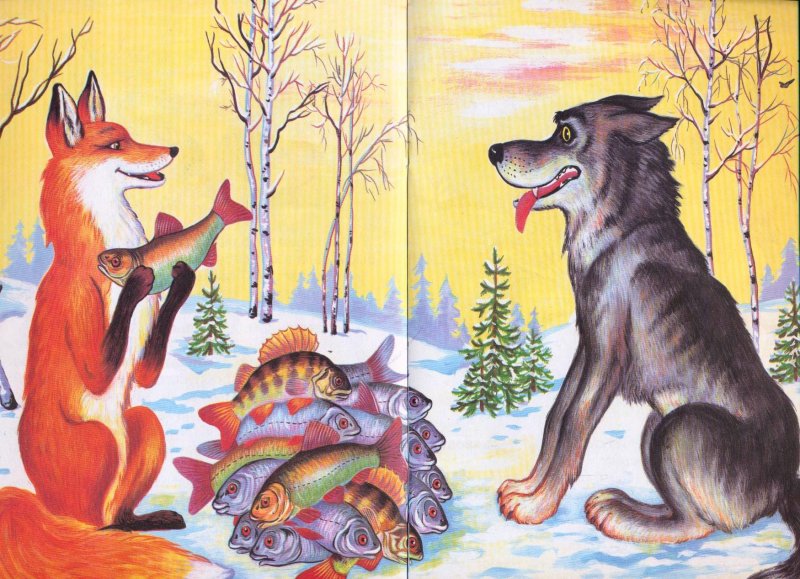 Игра: «Узнай сказку по героям»
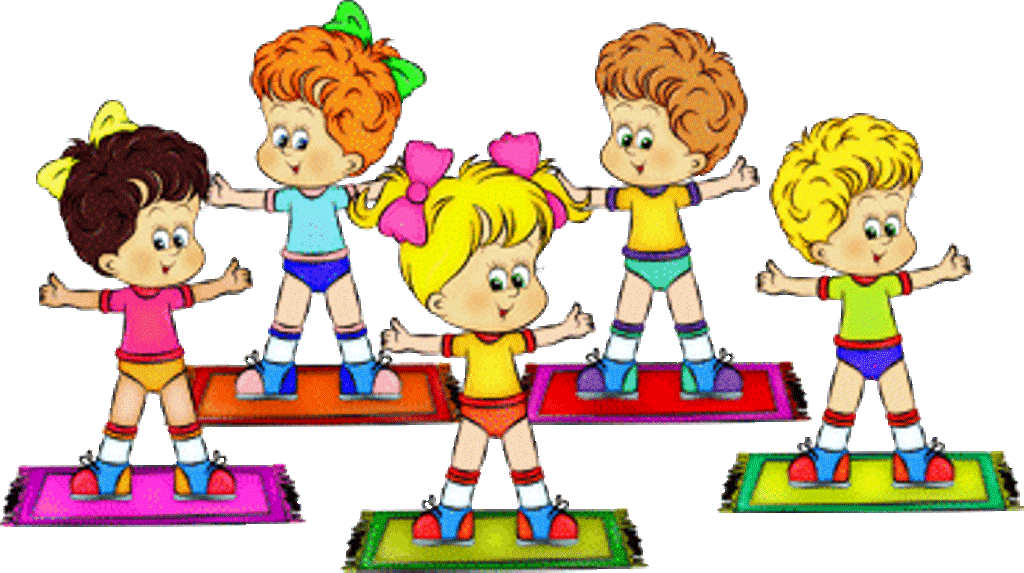 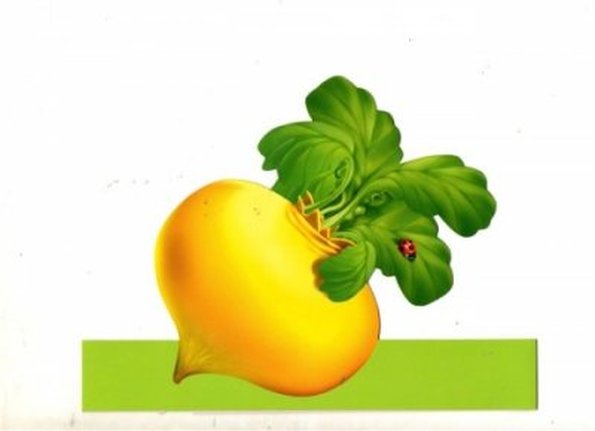 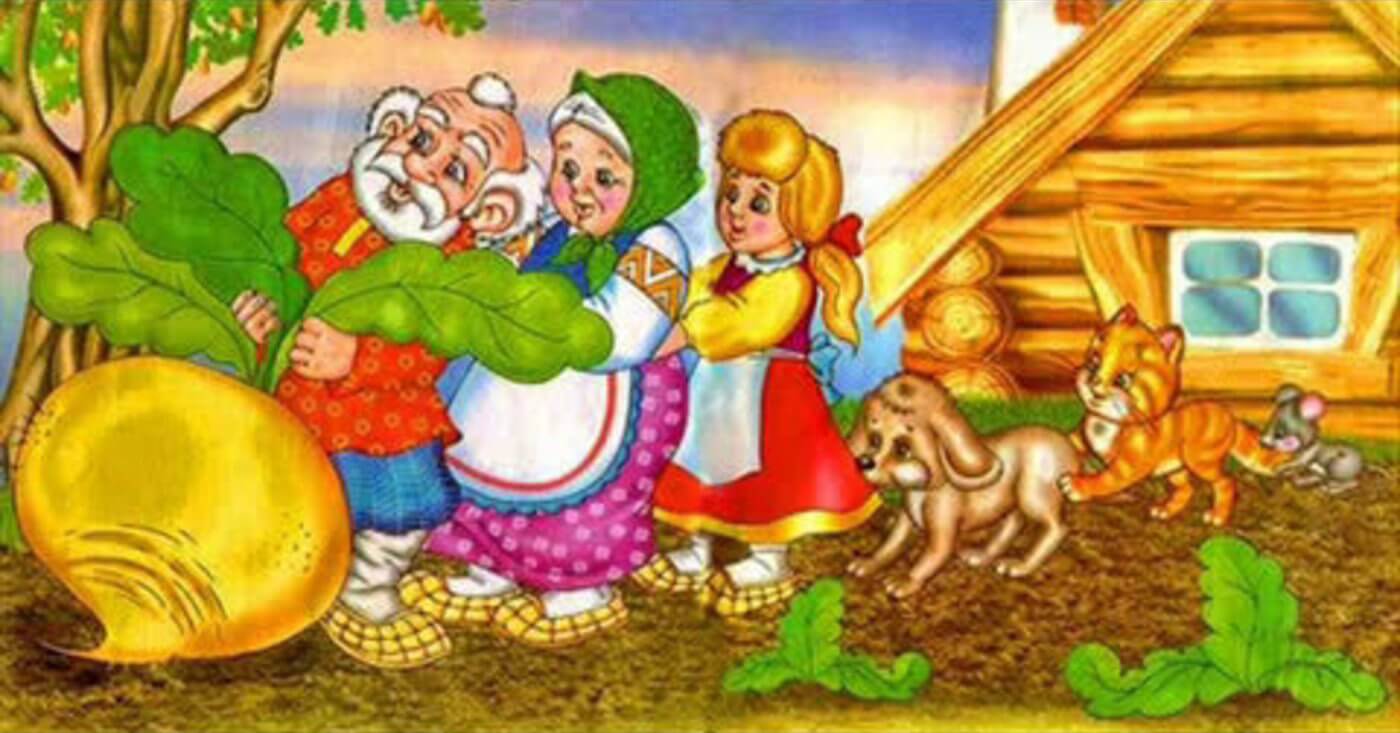 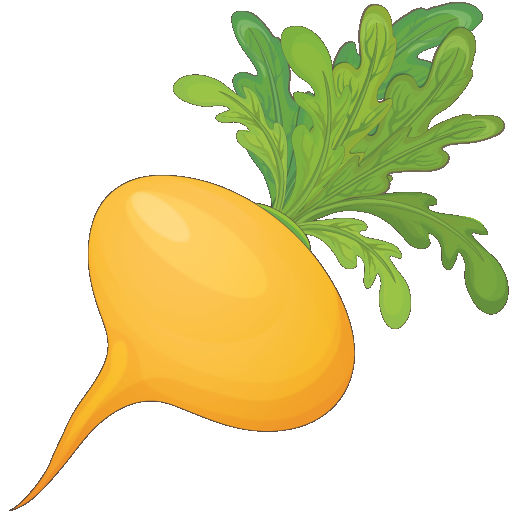 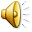